Презентация
Наш нарядный участок
Подготовили: воспитатели 4 группы детского сада №2 «Улыбка»
Гусева Л.А.
Данилова О.М.
Скоро на дворе наступит  лето! Прекрасное время для оздоровления и закаливания детского организма. Вся жизнедеятельность детей в летний период переносится на свежий воздух. Здесь продолжается их активная деятельность. Именно здесь они играют, загорают.
В мае в нашем детском саду прошел конкурс по благоустройству участков.  Идея конкурса - показать как с помощью подручных материалов можно украсить участки для прогулок в детском саду. Чтобы пребывание на участке всегда радовало ребенка, побуждало к игре, влекло к разнообразной деятельности, оздоровляло физически,  для этого мы украшаем наши участки.  В конкурсе принимали участие воспитатели, родители и конечно же дети. Предлагаю вашему вниманию то, что у нас получилось:
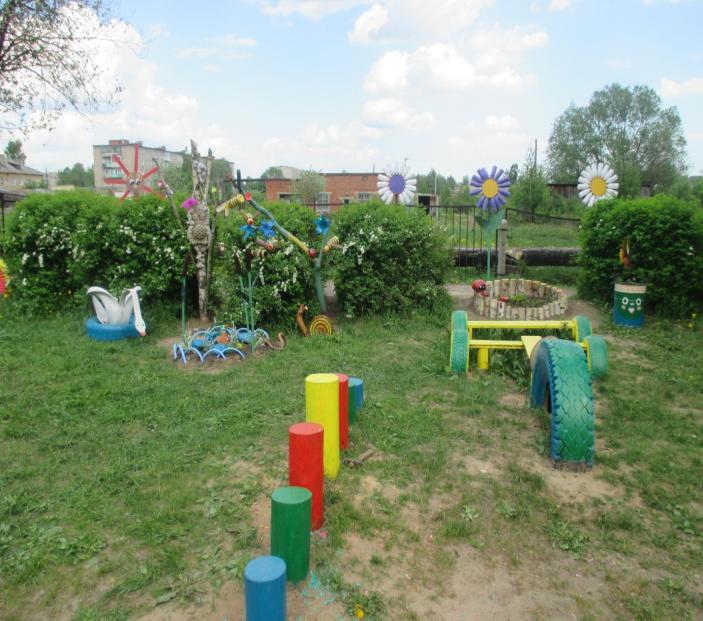 Необычные клумбы
Нам кажется, что видя ежедневно ухоженные, красивые, всегда цветущие клумбы, дети не только получают положительные эмоции, но и учатся оберегать красоту, создавать её своими руками. Клумбы используются для формирования у детей трудовых навыков (малыши трудятся на клумбе - сажают цветы, поливают их, рыхлят землю). У них воспитывается трудолюбие, любовь и бережное отношение к природе. Постоянно проводятся наблюдения, исследования почвы и растений. Ребятишки получают представления об их росте и развитии. Они учатся замечать красоту природы. Все это вызывает даже у самых маленьких радостные переживания.
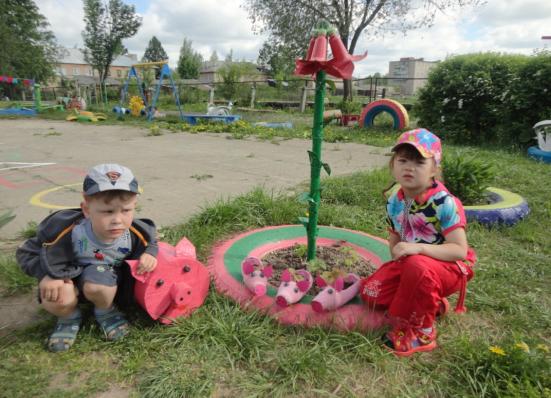 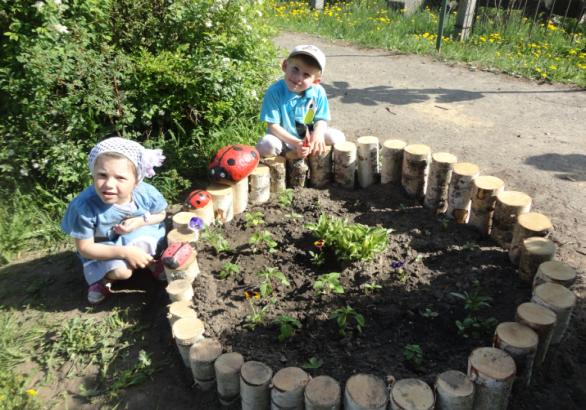 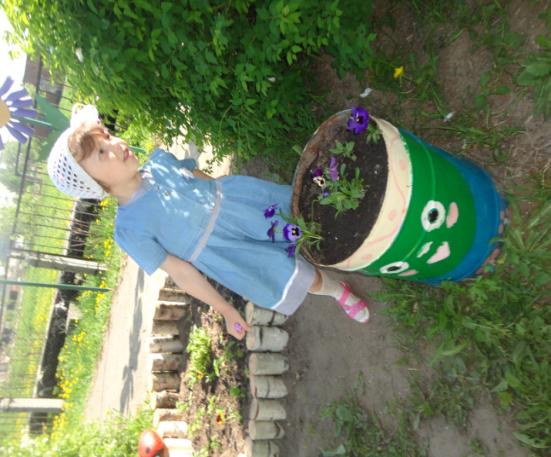 Наблюдаем 
за цветами
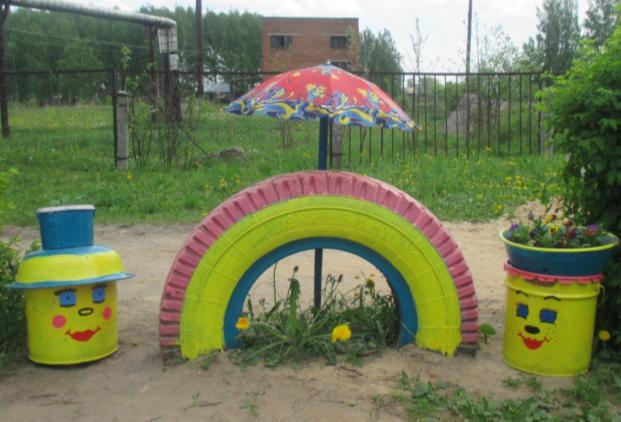 Также на нашем участке есть сказочные уголки, куда дети приходят, обыгрывают сказки и просто любуются красотой
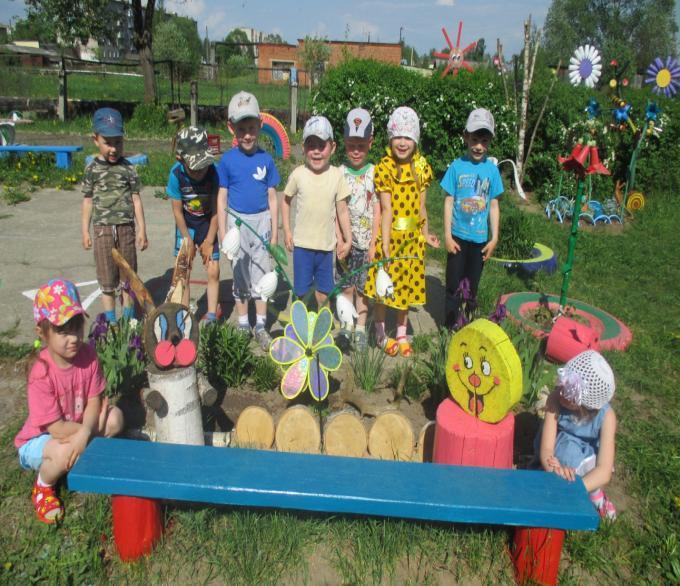 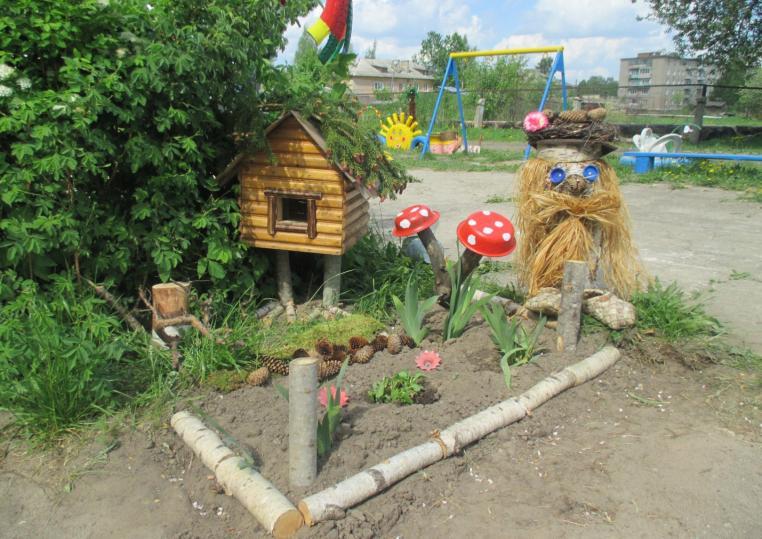 И избушка на курьих ножках и Лесовичок радуют нас каждый день.
Возле избушки тоже посажены цветы.
«В гостях 
у колобка»
Для развития двигательной активности 
мы создали свою мини –площадку.
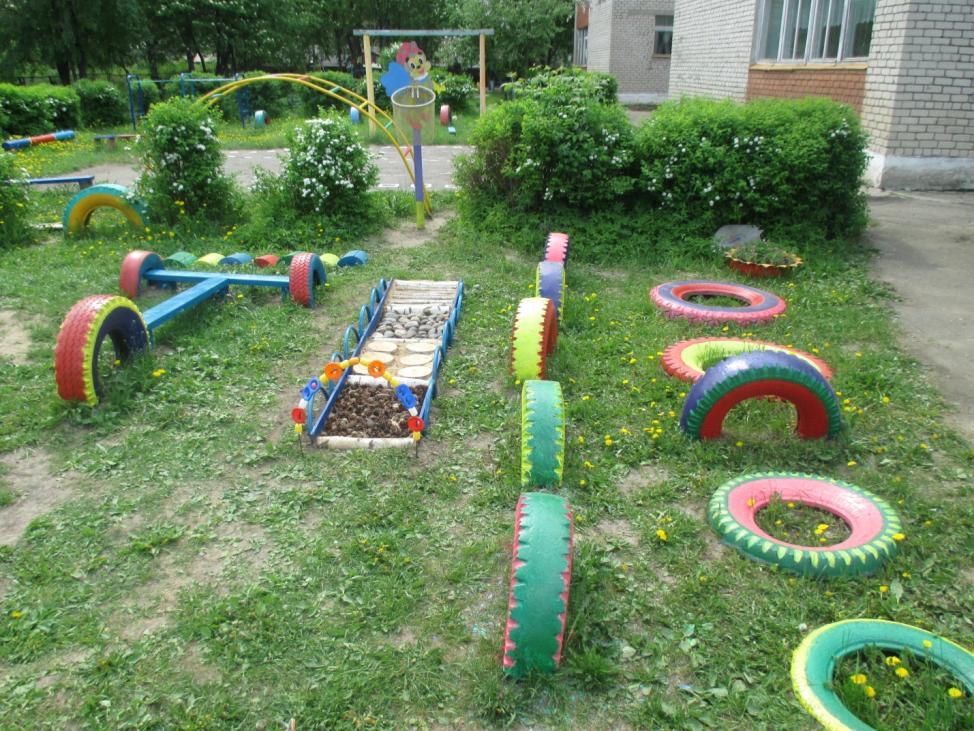 Можно выполнить такие физические упражнения, как:
Прыжки на двух и на одной ноге;
Подлезание под дугу
 Лазанье по колесам
 Ходьба по брускам, по колесам для развития равновесия
Забрасывание мяча в кольцо
 Бег змейкой 
И многое другое
Дорожка здоровья
 для профилактики плоскостопия 
и закаливания детей
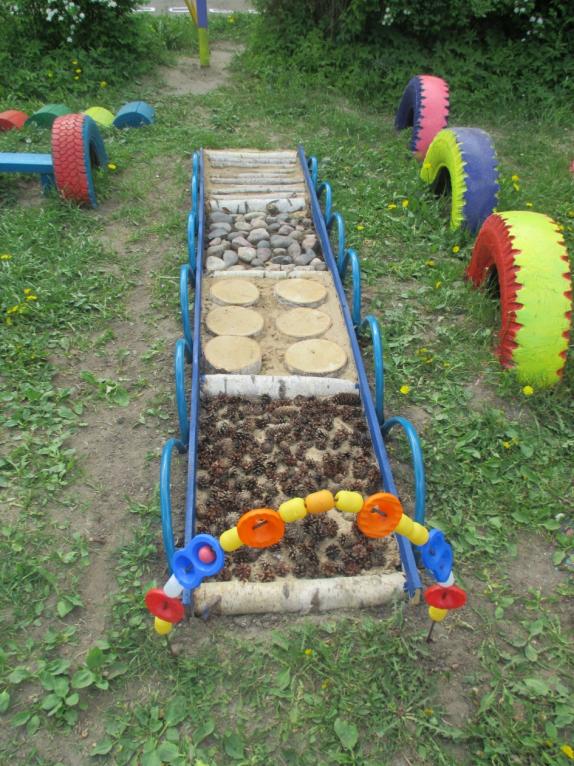 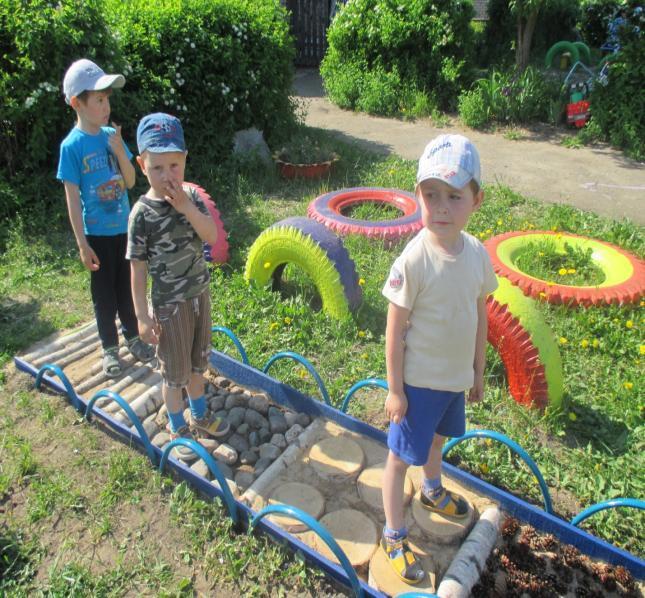 На нашем участке появились различные уголки для сюжетно - ролевых игр
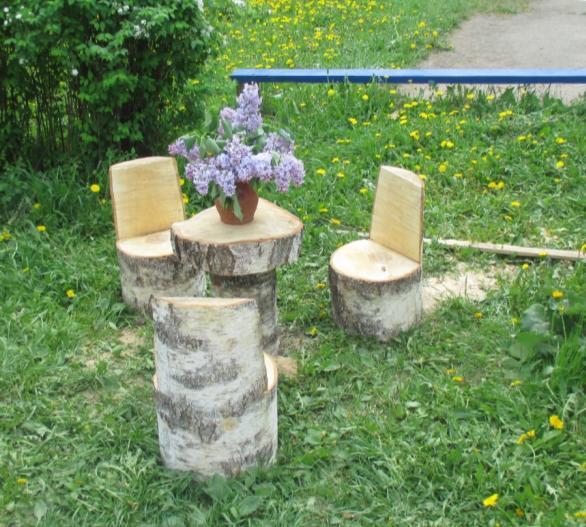 «Кафе»
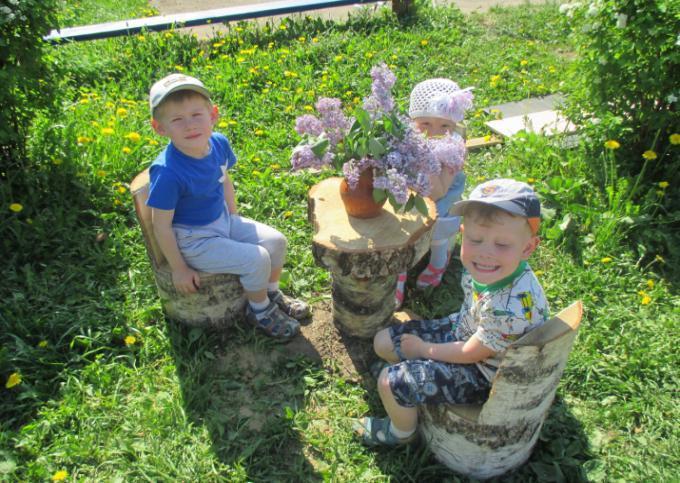 Я - водитель
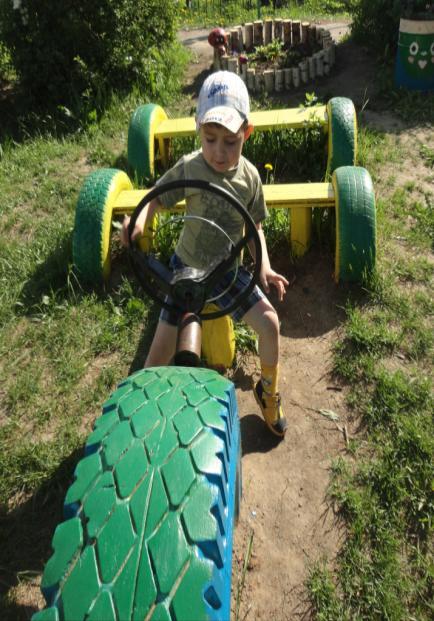 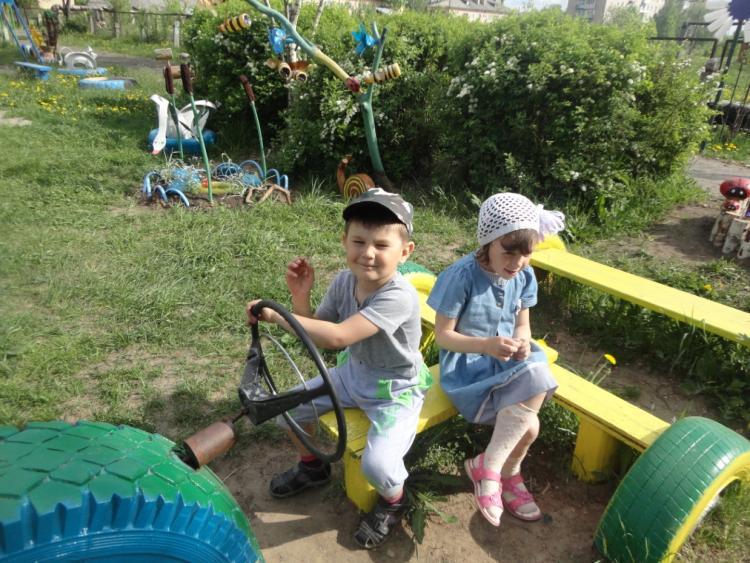 Для закрепления правил дорожного движения
 у нас на участке появился 
светофор на перекрестке
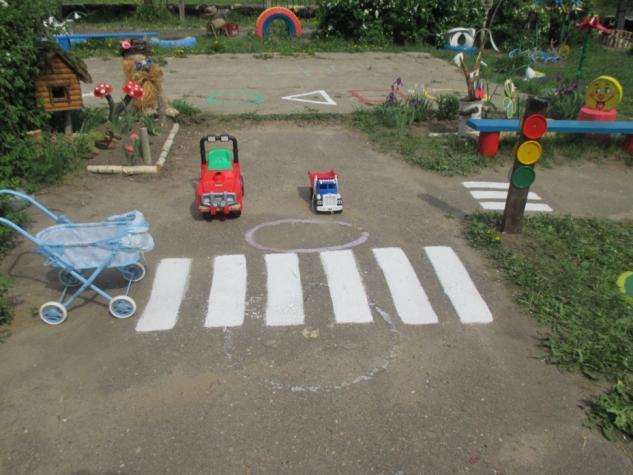 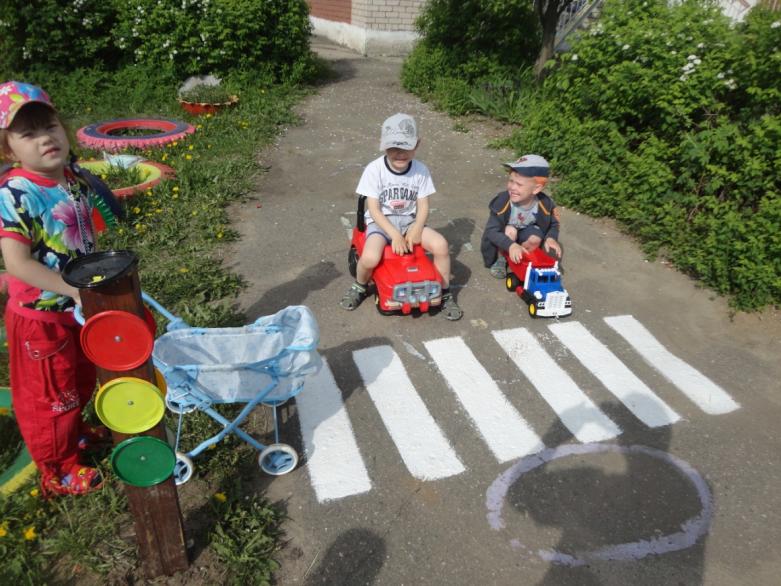 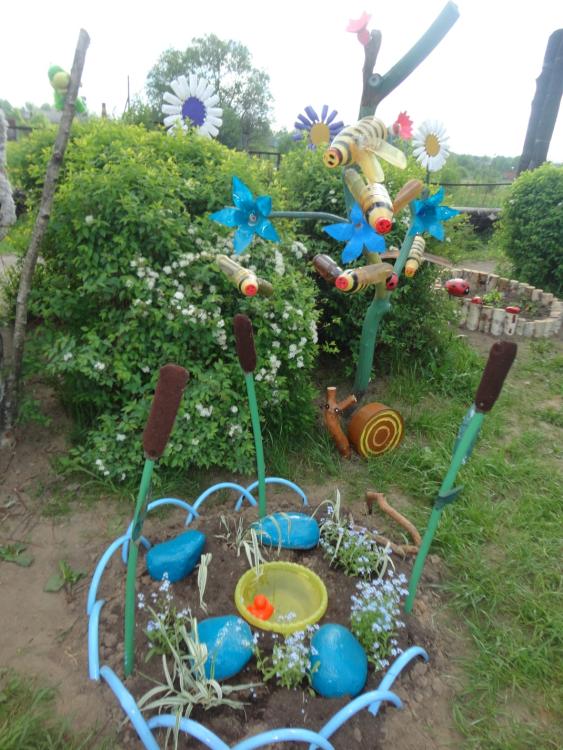 Необычное озеро 
на нашем участке – 
для игр с водой
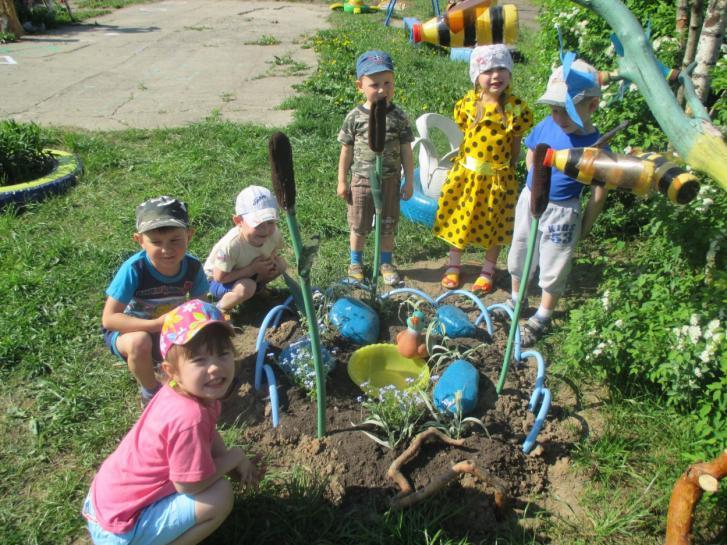 Летом  в детском саду дети проводят почти весь день на своем участке и мы вместе с родителями постарались создать все условия для всестороннего  развития наших детей на прогулке.
Спасибо за внимание!